Social Media Strategie
Die 7 Schritte zur Social Media Strategie
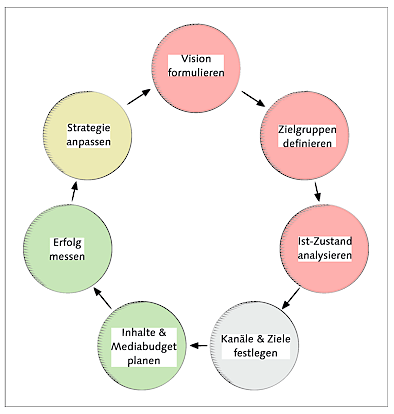 Vision Formulieren
Zielgruppen definieren
Ist-Zustand
Kanäle und Ziele festlegen
Inhalte und Media-Budget planen
Erfolg messen
Strategie anpassen
01
02
03
Vision formulieren
Zielgruppen
Ist-Zustand
04
05
06
07
Kanäle und Ziele
Inhalte und Media Budget
Erfolgsmessung
Strategie planen
Kanäle und Kennzahlen festlegen
Wie geht man vor?

Zielgruppendefinition/-analyse: Wo ist meine Zielgruppe?
Welches Netzwerk können wir optimal bespielen?
Welches Netzwerk soll (ggf. später) ergänzen?
Kanalauswahl
Wie geht man vor?

Regelmäßig nach neuen Netzwerken, Apps. Tools suchen
Test-Account anlegen und Kanal auf Herz und Nieren Prüfen
Demografischen Daten checken
Eignet sich der Kanal, um mit Kunden in Kontakt zu treten?
Neue Kanäle
Ziele festlegen
Online Reputation Management
Social Engagement
Branding/Brand Awareness
Steigerung der Interaktion mit der Marke
Markenbekanntheit steigern
Unternehmensimage verbessern, Krisen abwenden
Social CRM
Social Service
Social PR
Kundenzufriedenheit erhöhen
Kundenservice verbessern
Beziehungen zu Multiplikatoren pflegen
Ziele festlegen
Advocacy Marketing
Innovation
Influencer Marketing
Kunden für Empfehlungen gewinnen
Marktforschung betreiben
Kooperation mit Nutzern mit relevanter Reichweite
Crowdfunding
Sales
Crowdsourcing
Employer Branding
Durch die Community Produkte finanzieren
Absatzsteigerung und Neukundengewinnung
Mit der Community Produktideen entwickeln
Mitarbeiter gewinnen
Achtung

Es ist utopisch zu glauben, man könne all diese Ziele auf einmal und auch noch „über Nacht“ erreichen!
Time-bound
Terminiert
relevant
Relevant

realistisch
Specific
Spezifisch
measurable
Messbar
attainable
Erreichbar

akzeptiert/
attraktiv
SMARTe Ziele
[Speaker Notes: Warum gibt es uns? „Wir glauben daran, dass die Meere geschützt werden müssen“
Wie setzen wir das um? „Wir beauftragen Taucher, die Netze aus den Meeren zu holen“
Was machen wir daraus? „Wir stellen qualitativ hochwertige Armbänder her“https://www.youtube.com/watch?v=u4ZoJKF_VuA]
Erreichbar im Sinne der Rahmen-bedingungen
Bestimmtes Datum für Messung
Muss sich auf die gesamte SM Strategie auswirken
Klar definiert
In Zahlen messbar
SMARTe Ziele
[Speaker Notes: Warum gibt es uns? „Wir glauben daran, dass die Meere geschützt werden müssen“
Wie setzen wir das um? „Wir beauftragen Taucher, die Netze aus den Meeren zu holen“
Was machen wir daraus? „Wir stellen qualitativ hochwertige Armbänder her“https://www.youtube.com/watch?v=u4ZoJKF_VuA]
Wie geht man vor?

Zielgruppendefinition/-analyse: Wo ist meine Zielgruppe?
Welches Netzwerk können wir optimal bespielen?
Welches Netzwerk soll (ggf. später) ergänzen?
Kanalauswahl
KPI
Individuell ausgerichtete Kennzahlen 
Schlüsselindikatoren der Erfolgsmessung
Diffiziler
Kennzahlen
Allgemeingültige Aussagekraft
Lässt sich mit den Kennzahlen anderer Unternehmen vergleichen
Kennzahlen
[Speaker Notes: AIDA: Awareness, Interest, Desire, Action]
Reichweite: Views/Impressions
Interaktion/Engagement: Anzahl der Kommentare, Shares, Likes
Leads/Aktivitäten: Kontaktaufnahmen, Newsletter, Online-Bestellungen
Erwähnungen: Erwähnungen der Marke in Social Media  Reputation 
Klicks: Für Traffic und Click-Through-Rate wichtig
User Generated Content
Downloads: von Tutorials, Videos, Apps, etc.
Kennzahlen
[Speaker Notes: AIDA: Awareness, Interest, Desire, Action]
Share of Voice: Markenerwähnungen
KPIs und ihre Berechnungen
[Speaker Notes: AIDA: Awareness, Interest, Desire, Action]
Engagement (Audience Engagement): 

(Anzahl der Kommentare + Shares + Nachrichten) /
Reichweite
KPIs und ihre Berechnungen
[Speaker Notes: AIDA: Awareness, Interest, Desire, Action]
Diskussionsreicheweite (Conversation Reach) 

Summer aller Diskussionsteilnehmer
Kalkulierte Diskussionsteilnehmer
KPIs und ihre Berechnungen
[Speaker Notes: AIDA: Awareness, Interest, Desire, Action]
Aktive Markenfans (Active Advocats):

Anzahl der aktiven Markenfans (letzte 30 Tage)
Summe aller Markenfans
KPIs und ihre Berechnungen
[Speaker Notes: AIDA: Awareness, Interest, Desire, Action]
Markenfaneinfluss (Advocacy Impact):

Anzahl aller von Markenfans initiierten Diskussionen
Summe aller Markenfans
KPIs und ihre Berechnungen
[Speaker Notes: AIDA: Awareness, Interest, Desire, Action]
Lösungsrate (User Resolution Rate):

Anzahl aller erfolgreich beantworteten Kundenanfragen
Summe aller Serviceanfragen
KPIs und ihre Berechnungen
[Speaker Notes: AIDA: Awareness, Interest, Desire, Action]
Bearbeitungsdauer (Resolution Time):

Bearbeitungsdauer für eine Kundenanfrage
Summe aller Serviceanfragen
KPIs und ihre Berechnungen
[Speaker Notes: AIDA: Awareness, Interest, Desire, Action]
Zufriedenheits-Score (Satisfaction Score)

Kundenfeedback
Gesamtes Feedback
KPIs und ihre Berechnungen
[Speaker Notes: AIDA: Awareness, Interest, Desire, Action]
Stimmungsbarometer (Sentiment Ratio)

Positive | neutrale | negative Markenerwähnung
Summe aller Markenerwähnungen
KPIs und ihre Berechnungen
[Speaker Notes: AIDA: Awareness, Interest, Desire, Action]
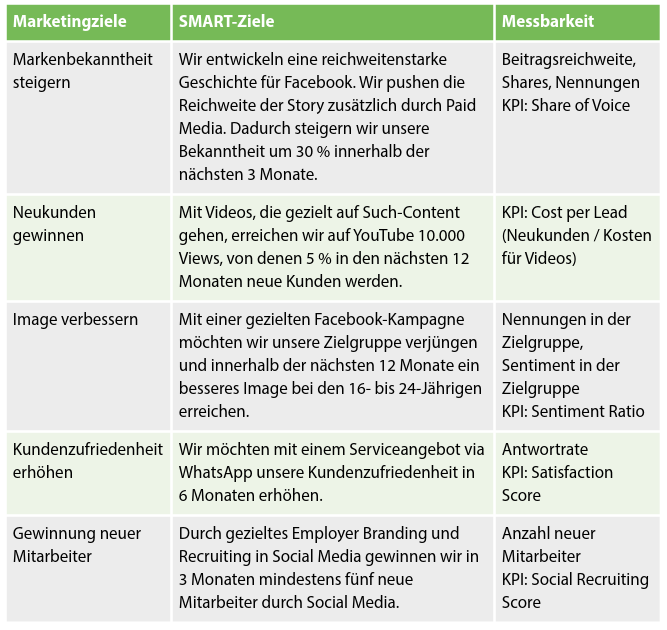 Typische KPIs
[Speaker Notes: AIDA: Awareness, Interest, Desire, Action]